Generate MC with UsermDIY.
Generate PHSP MC and do reconstruction and selection firstly, and then calculate differential cross section for each events as a weight.
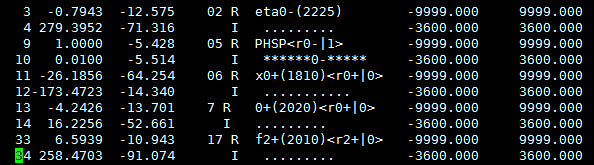 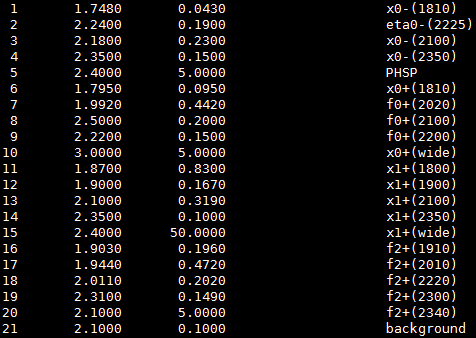 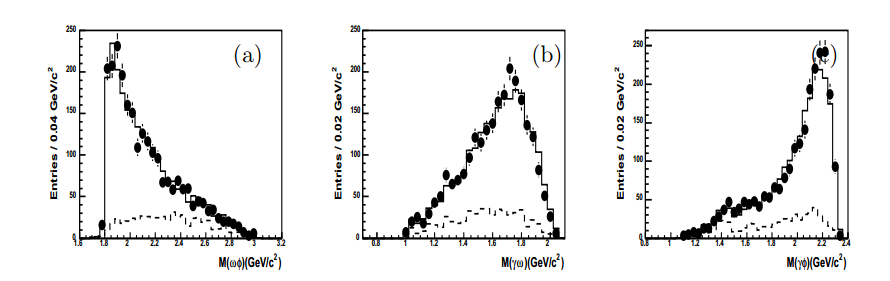 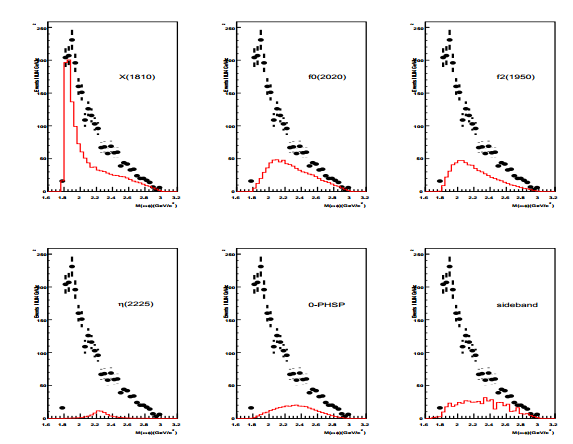 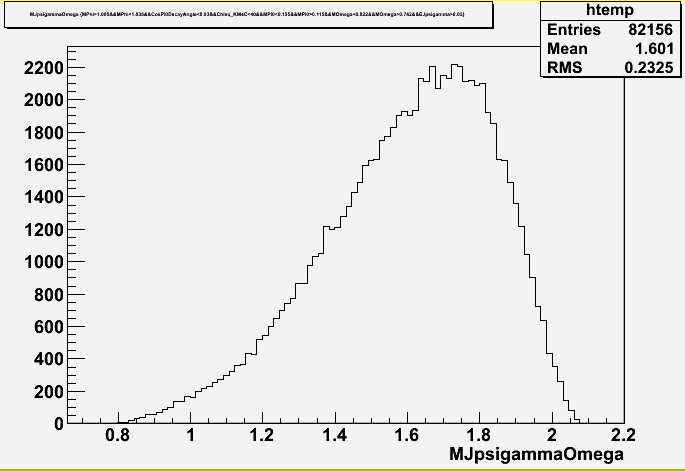 Generate MC with UsermDIY.
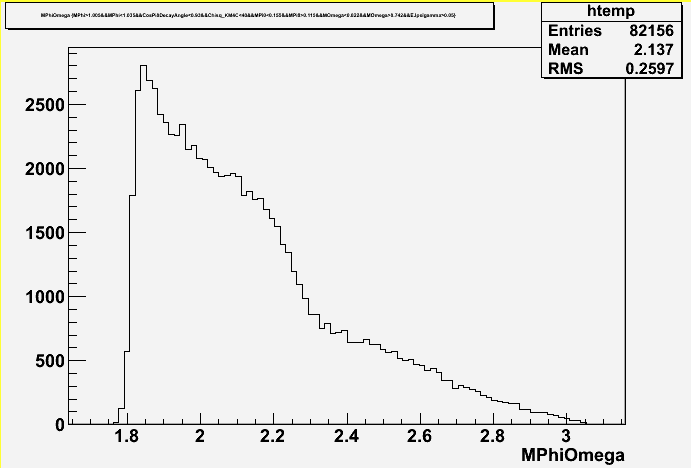 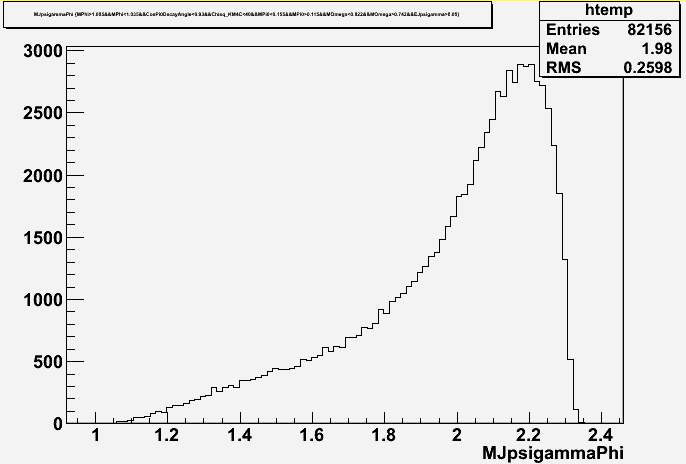 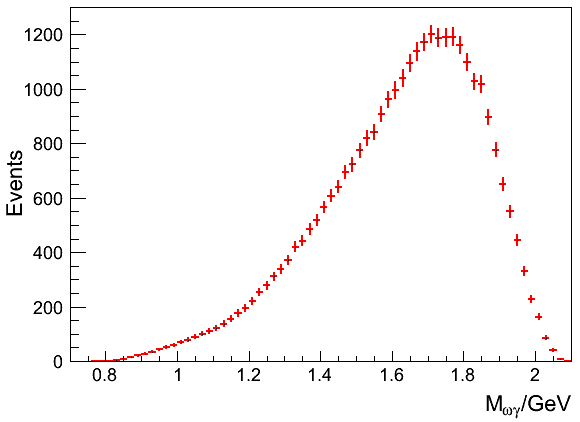 Generate PHSP MC and do reconstruction and selection firstly, and then calculate differential cross section for each events as a weight.
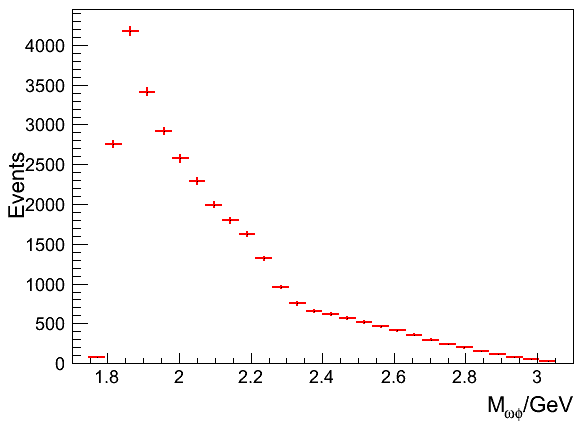 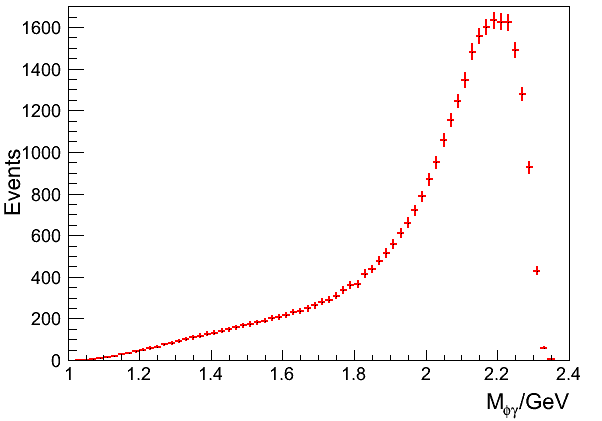 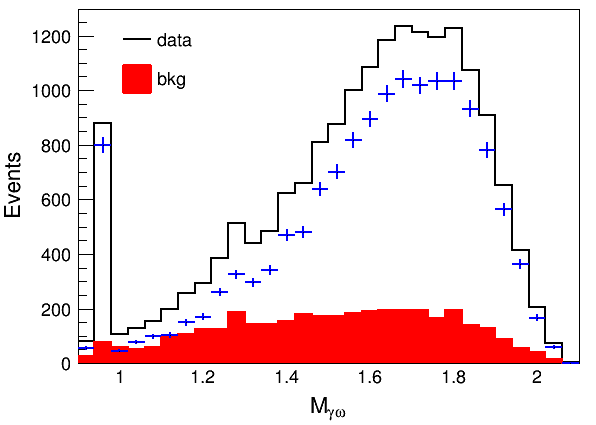 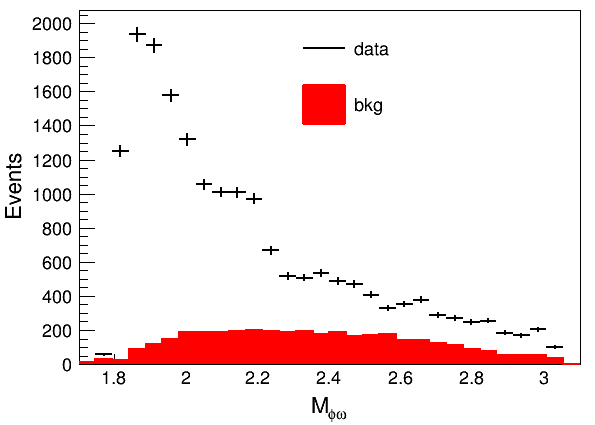 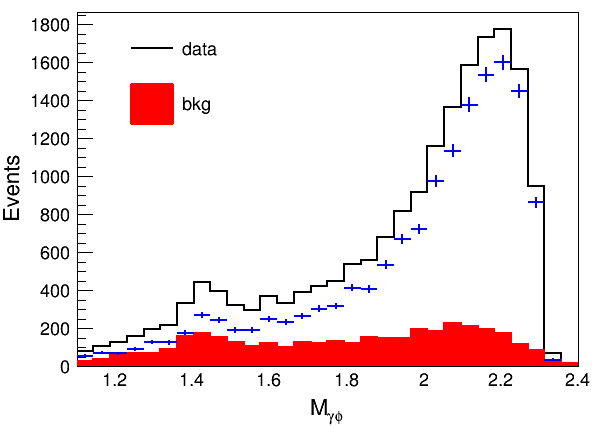 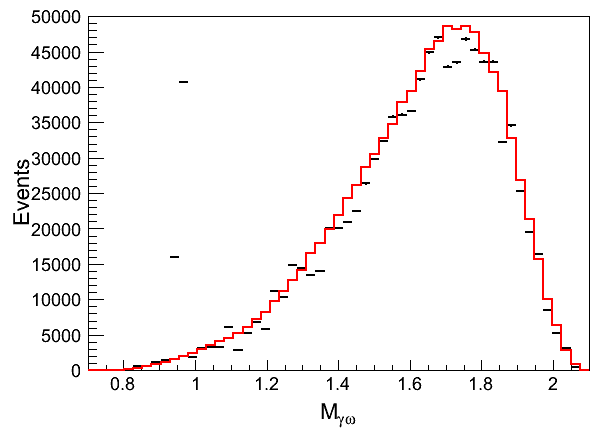 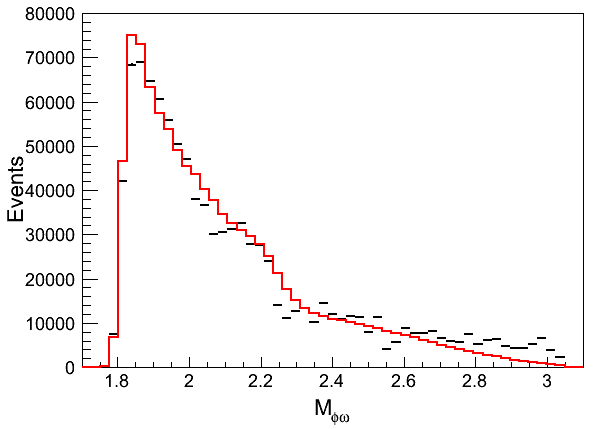 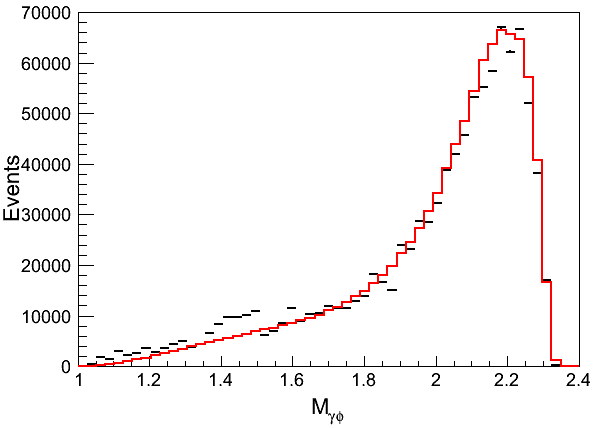 1.Gamma omega
2.Gamma phi
3.Bkg
4.Omega phi
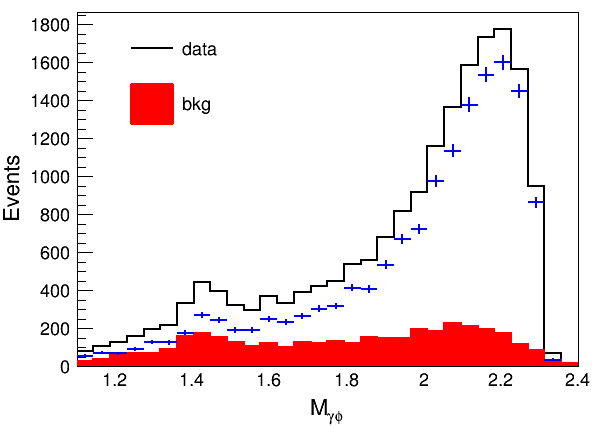 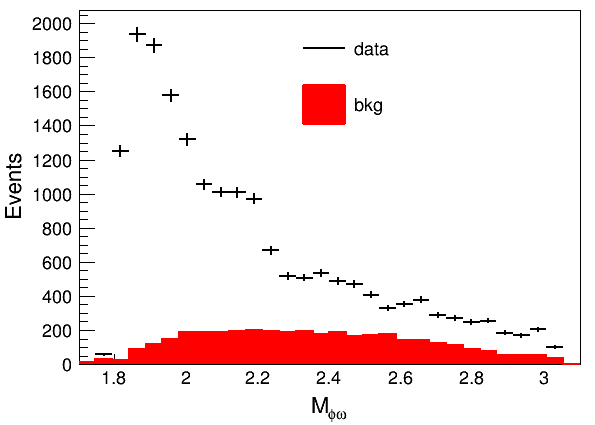 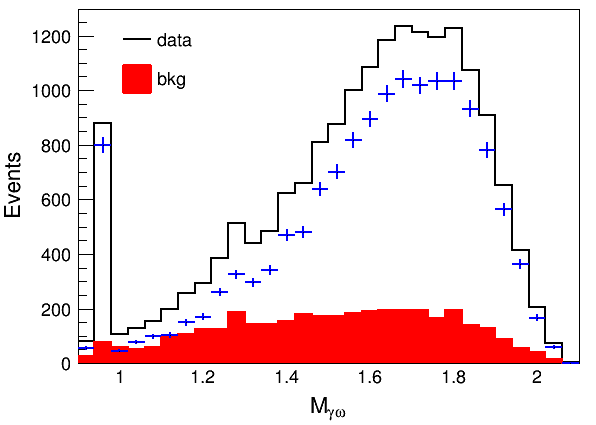 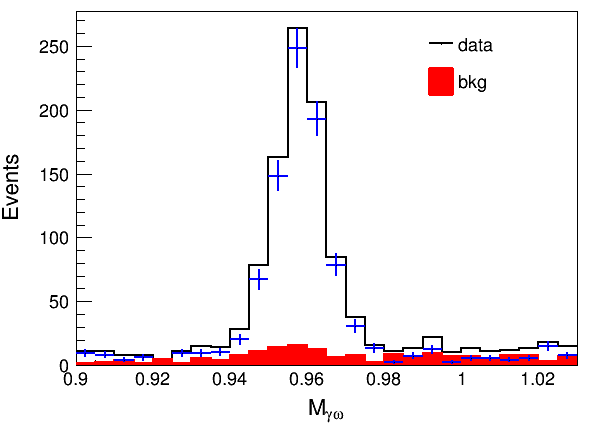 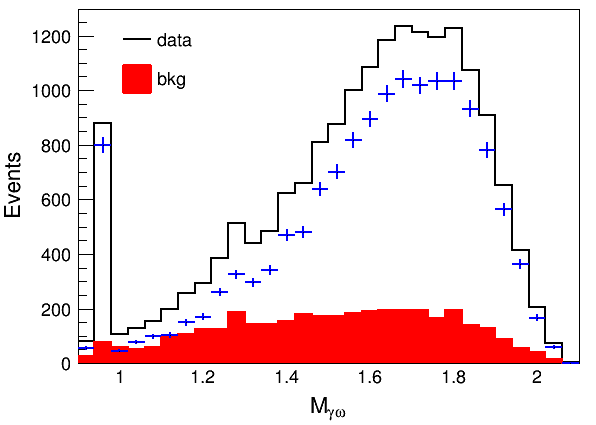 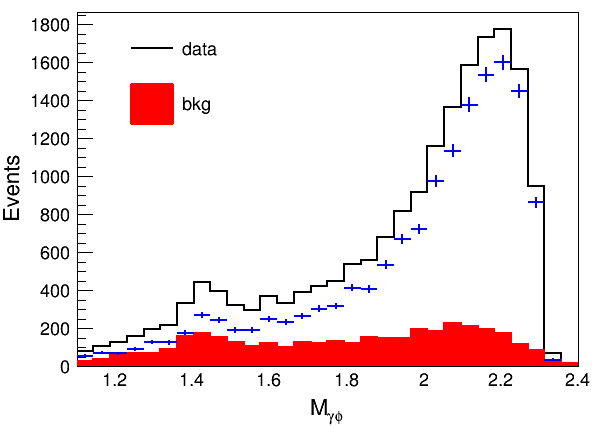 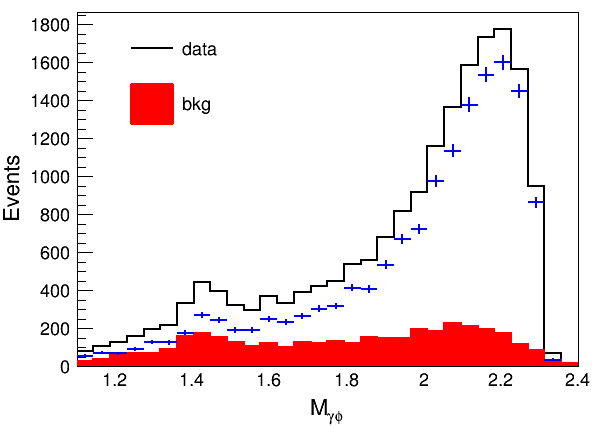 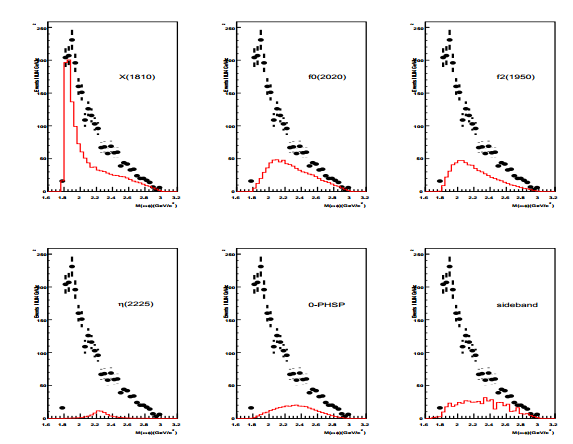 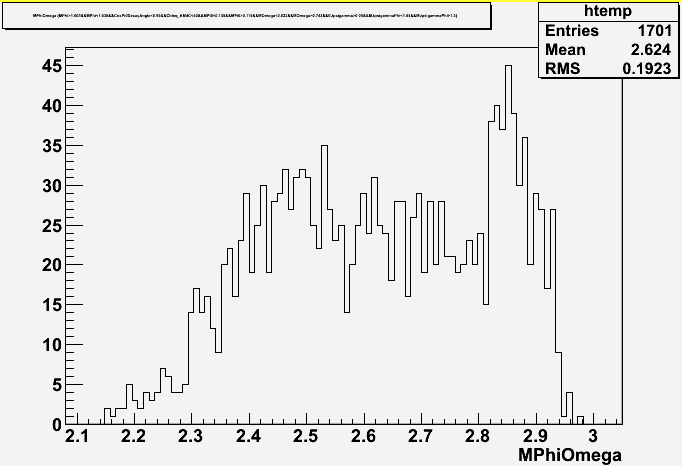